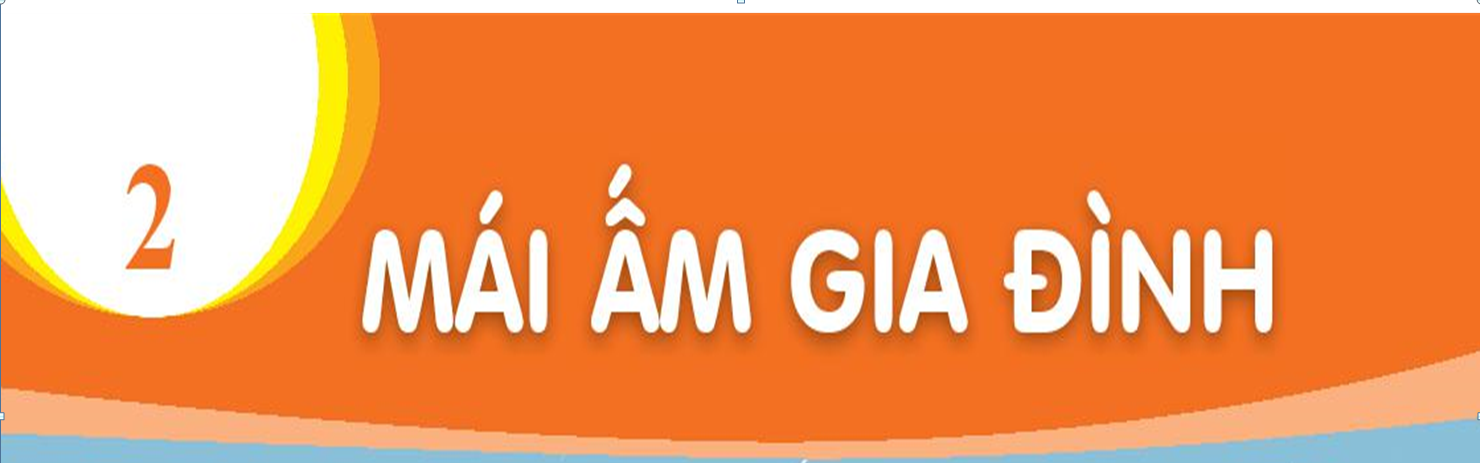 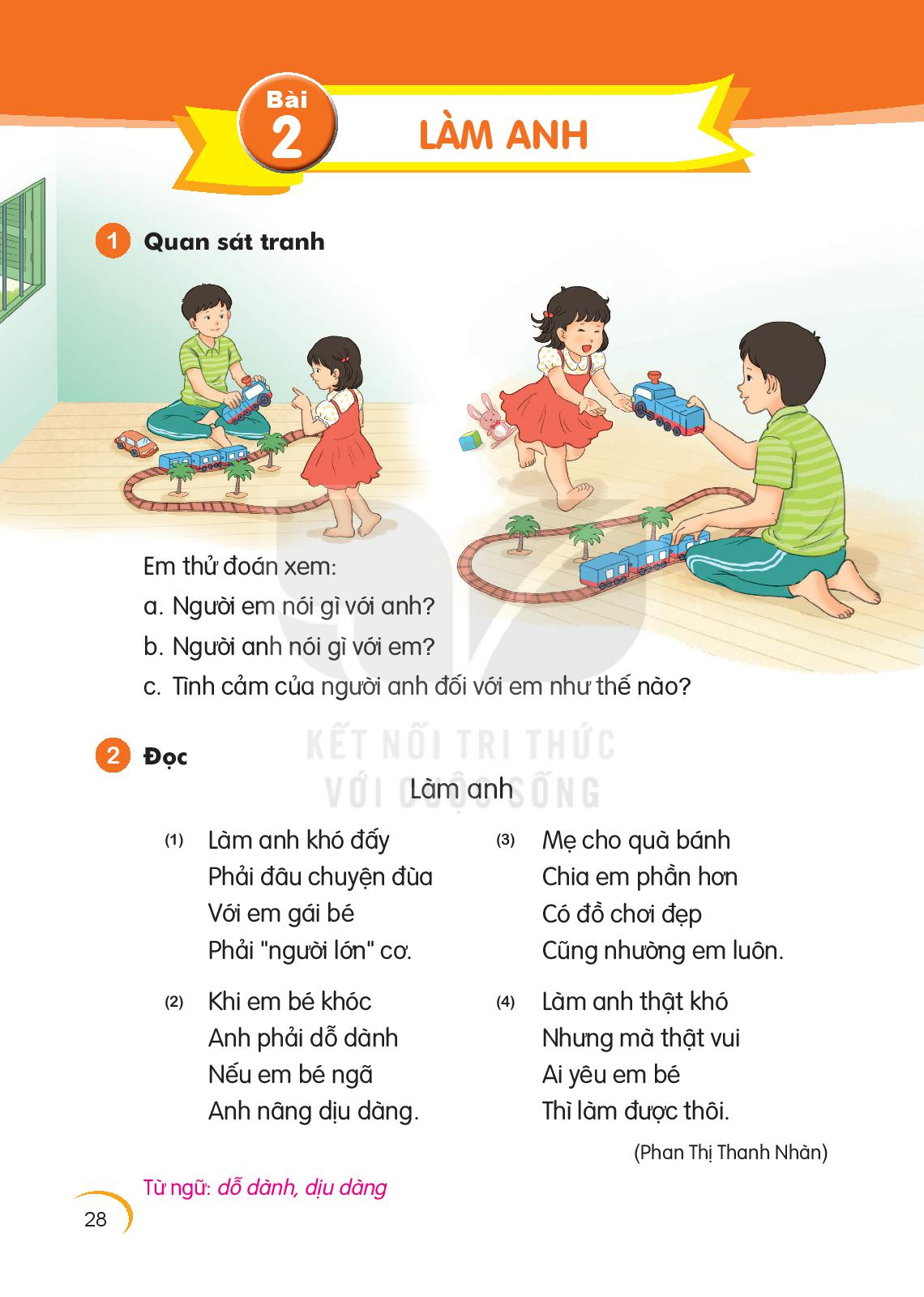 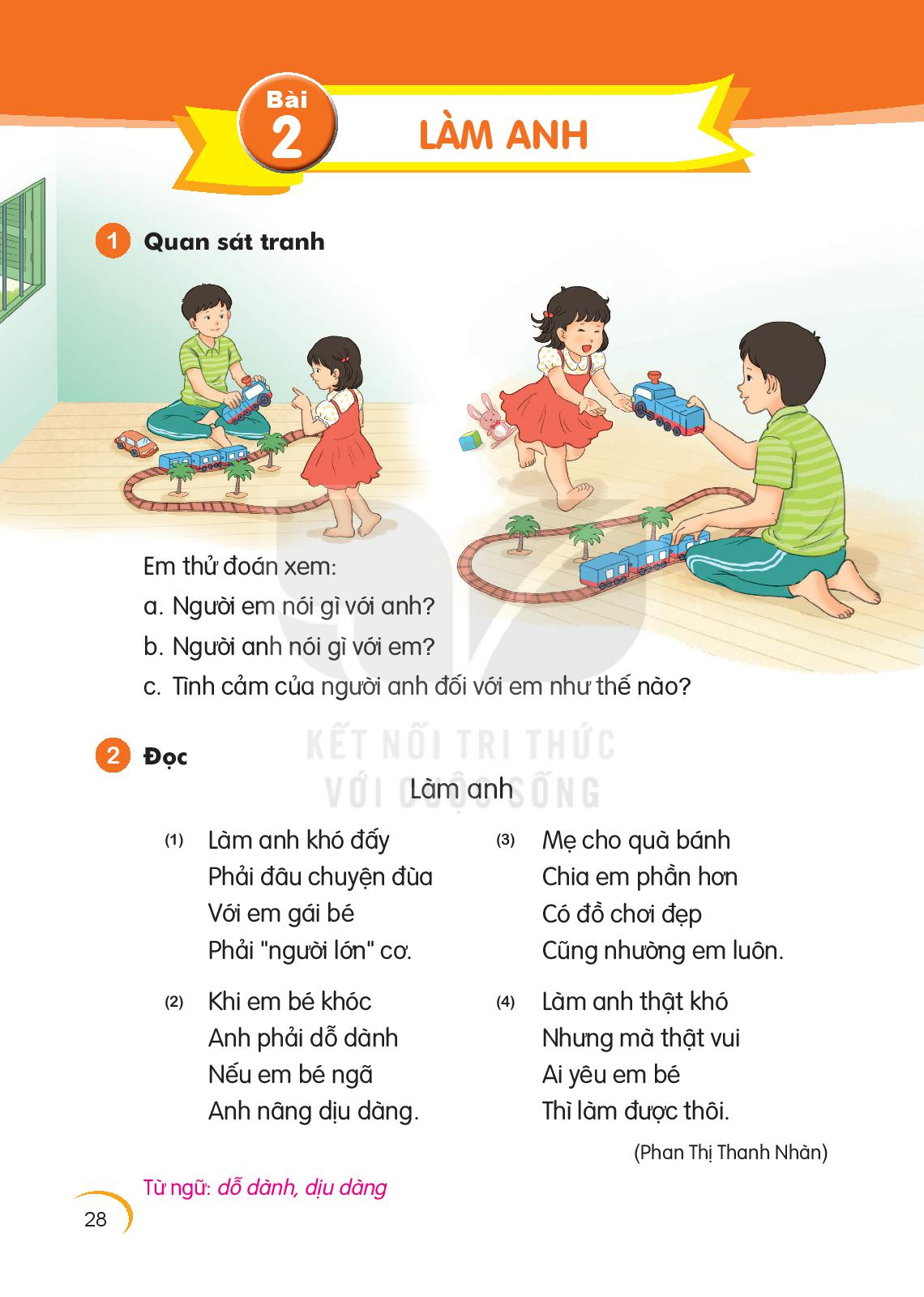 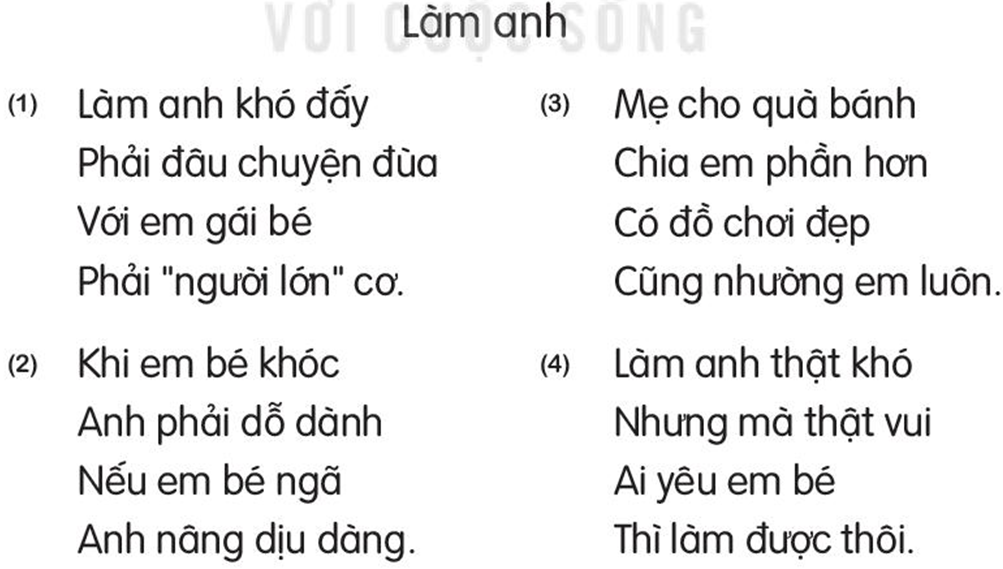 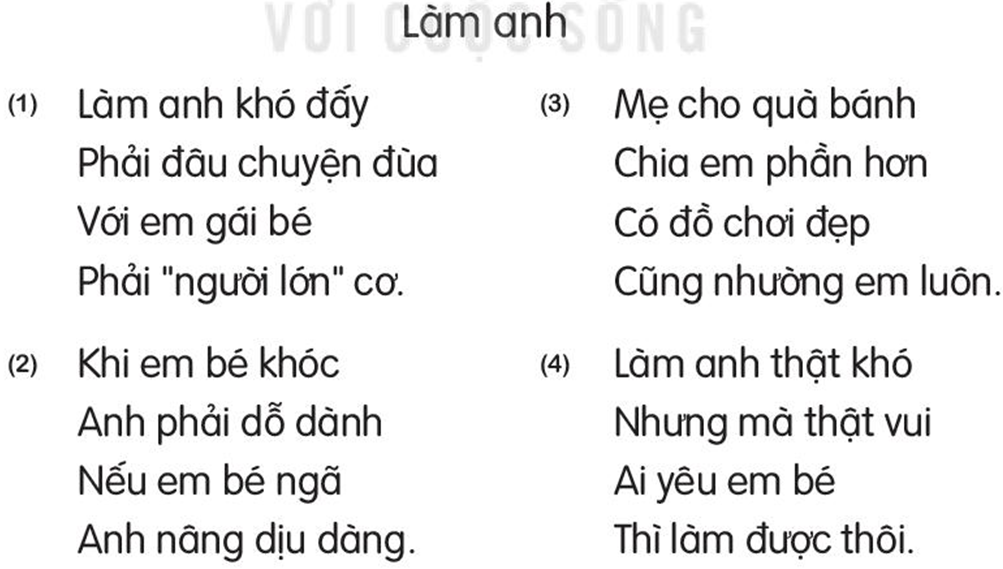 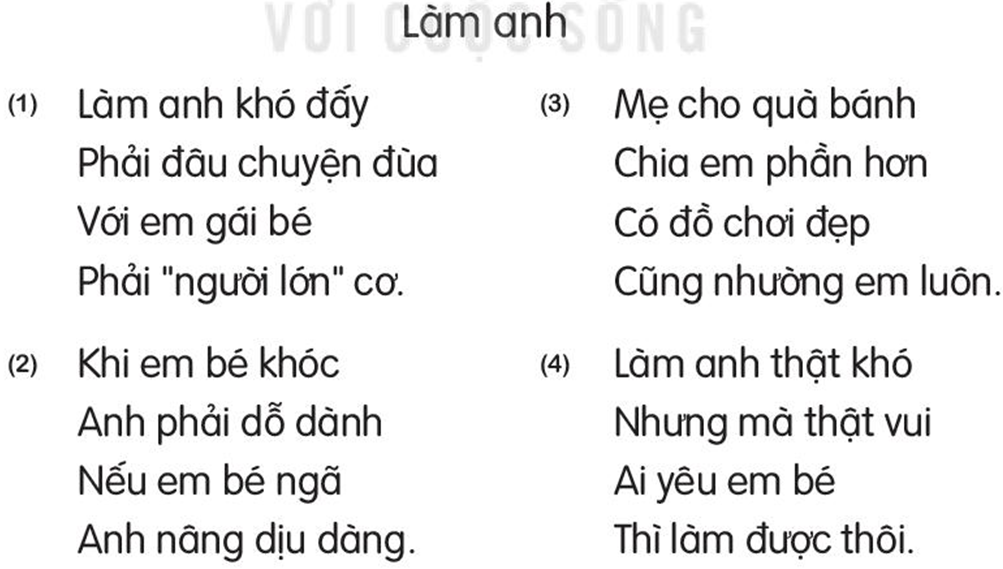 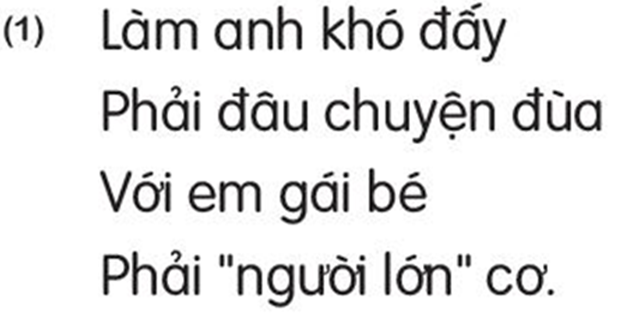 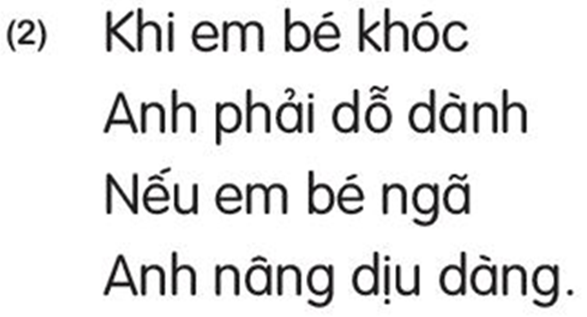 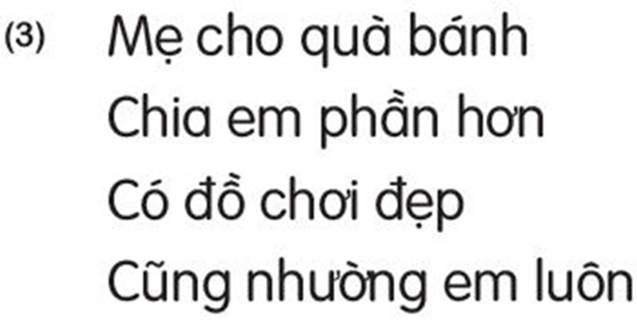 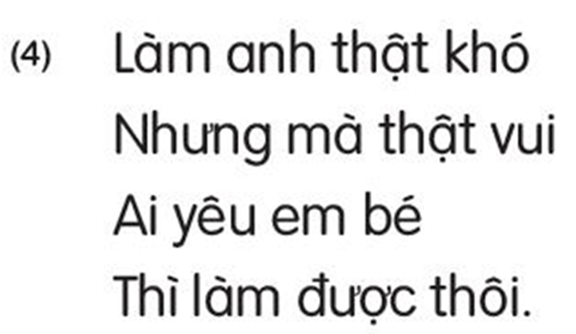 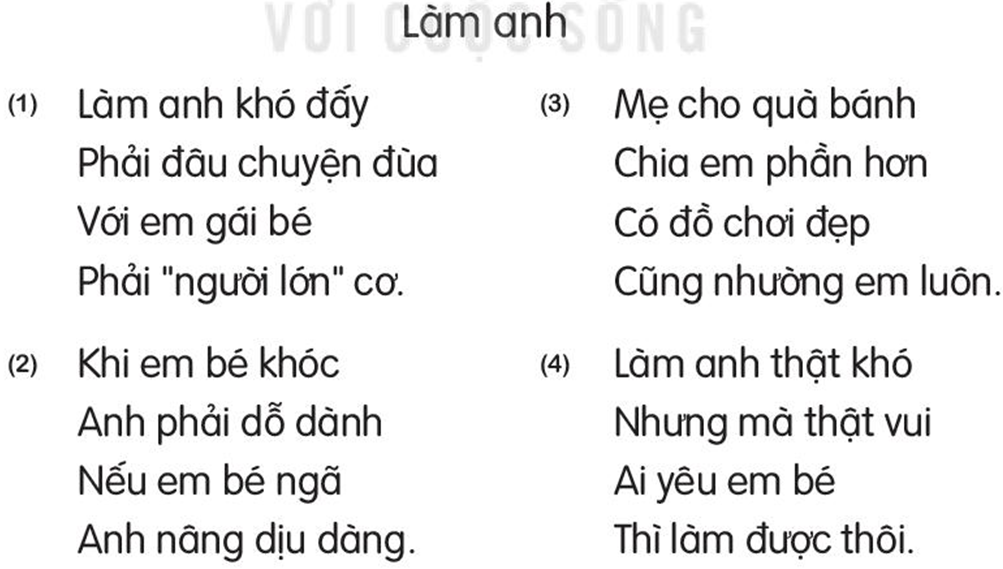 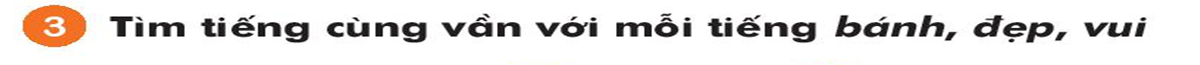 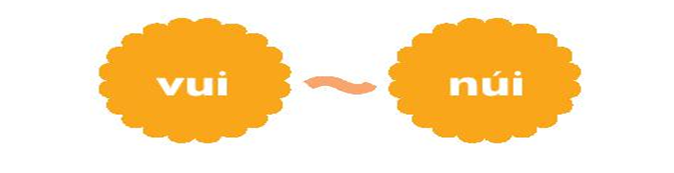 - b¸nh :
h¹nh, lµnh, chanh,…
- ®Ñp :
dÐp, phÐp, kÑp, chÐp,…
tói, bôi, lïi, cñi, mòi,…
- vui :
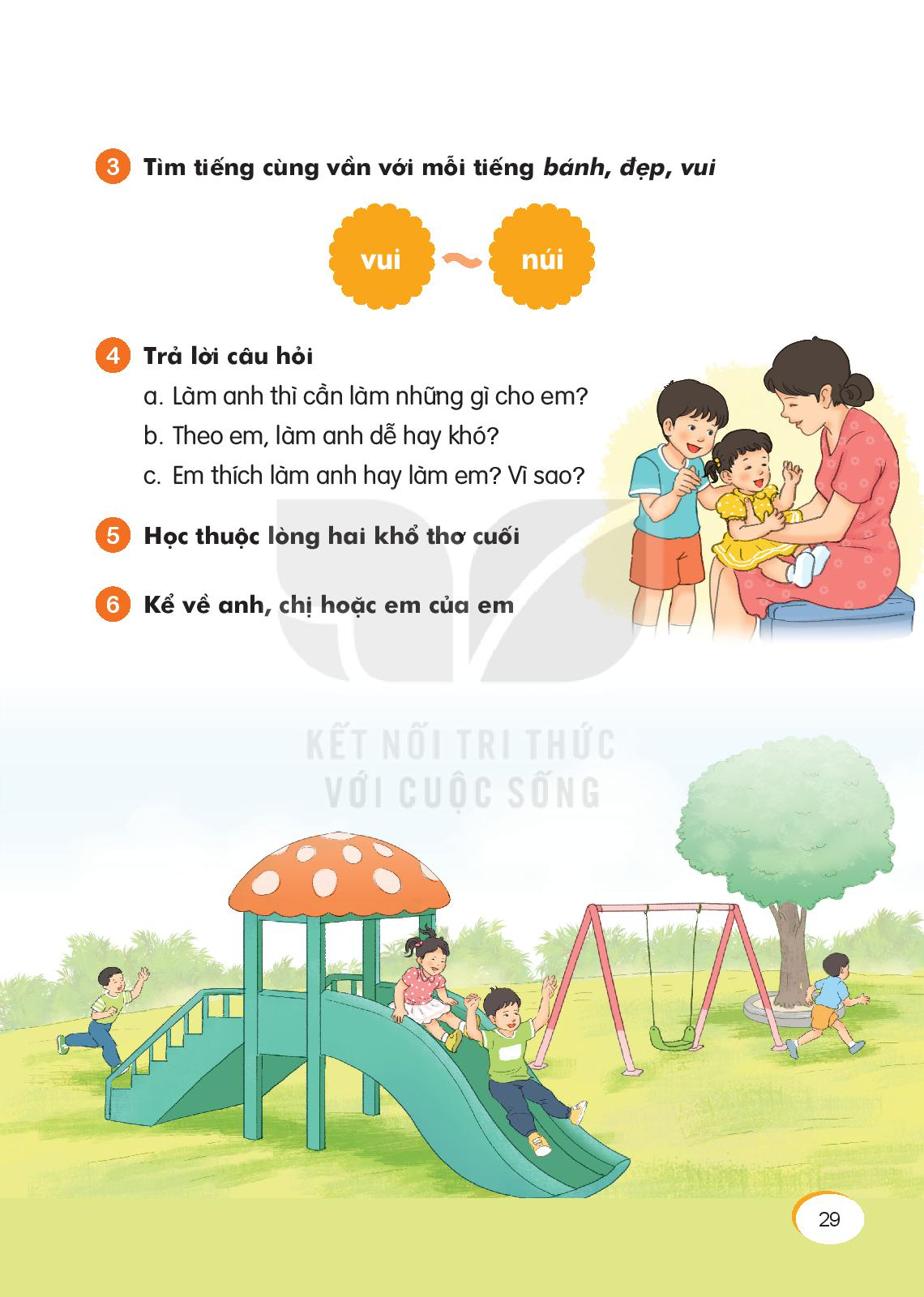 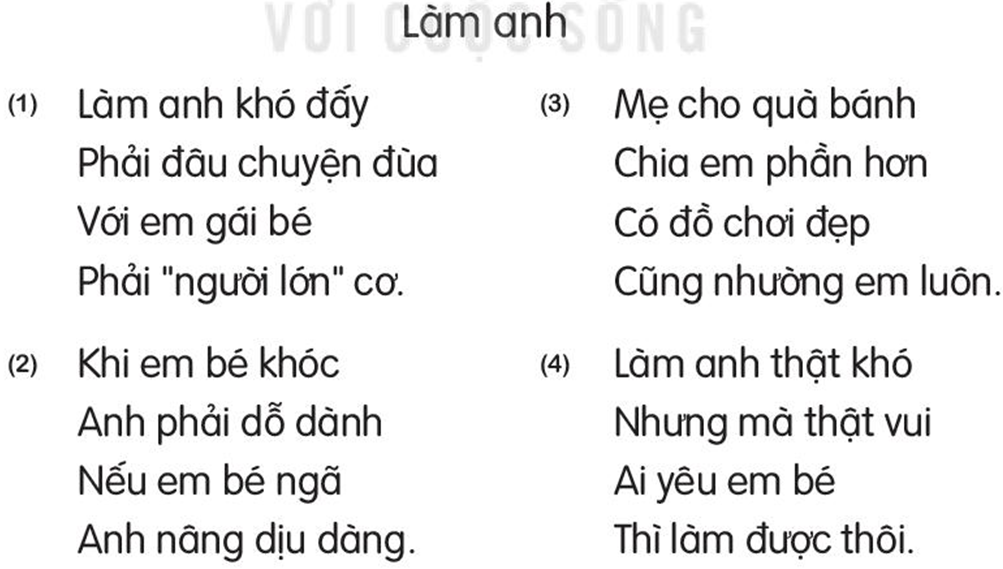 a. Lµm anh th× cÇn lµm nh÷ng g× cho em?
- Lµm anh th× cÇn dç em khi em khãc; n©ng em dËy khi em ng·; cho em quµ b¸nh nhiÒu h¬n; nh­ưêng em ®å ch¬i ®Ñp.
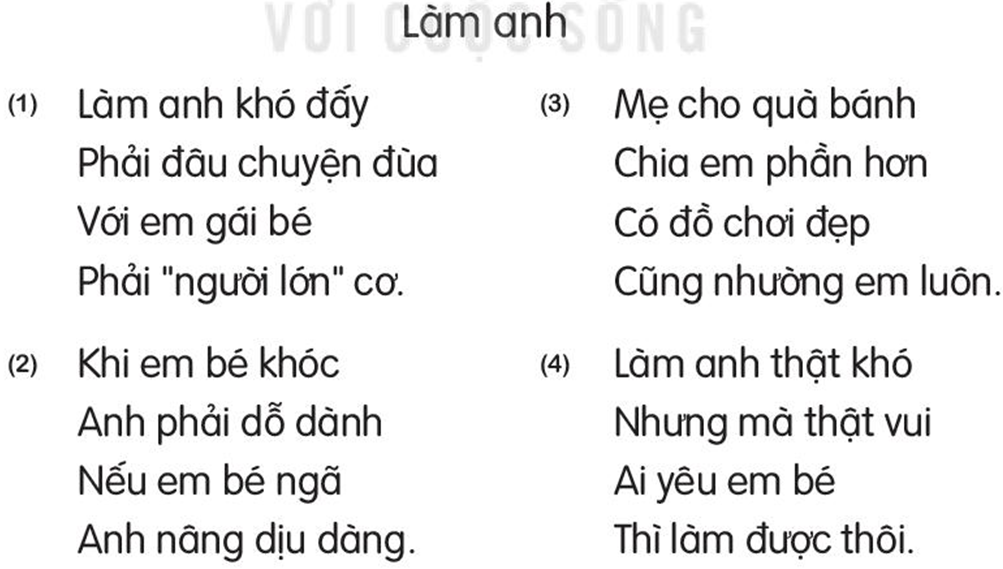 b. Theo em, lµm anh dÔ hay khã?
- Theo em lµm anh…….
c. Em thÝch lµm anh hay lµm em? V× sao?
- Em thÝch lµm …… , v× ……
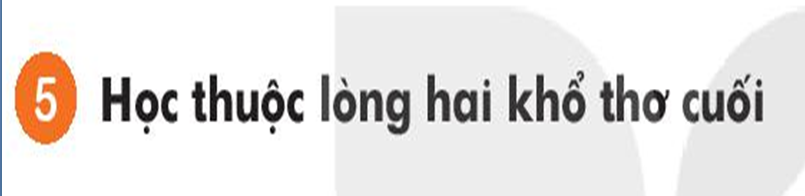 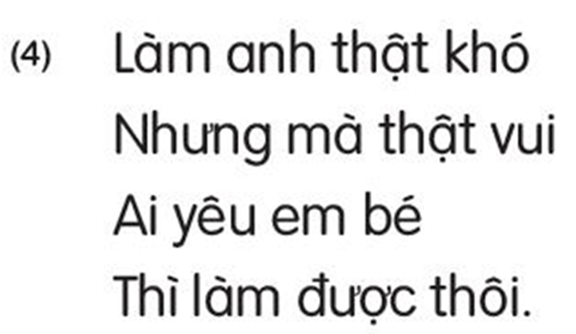 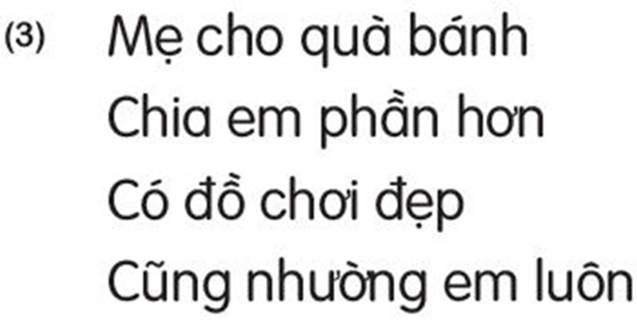 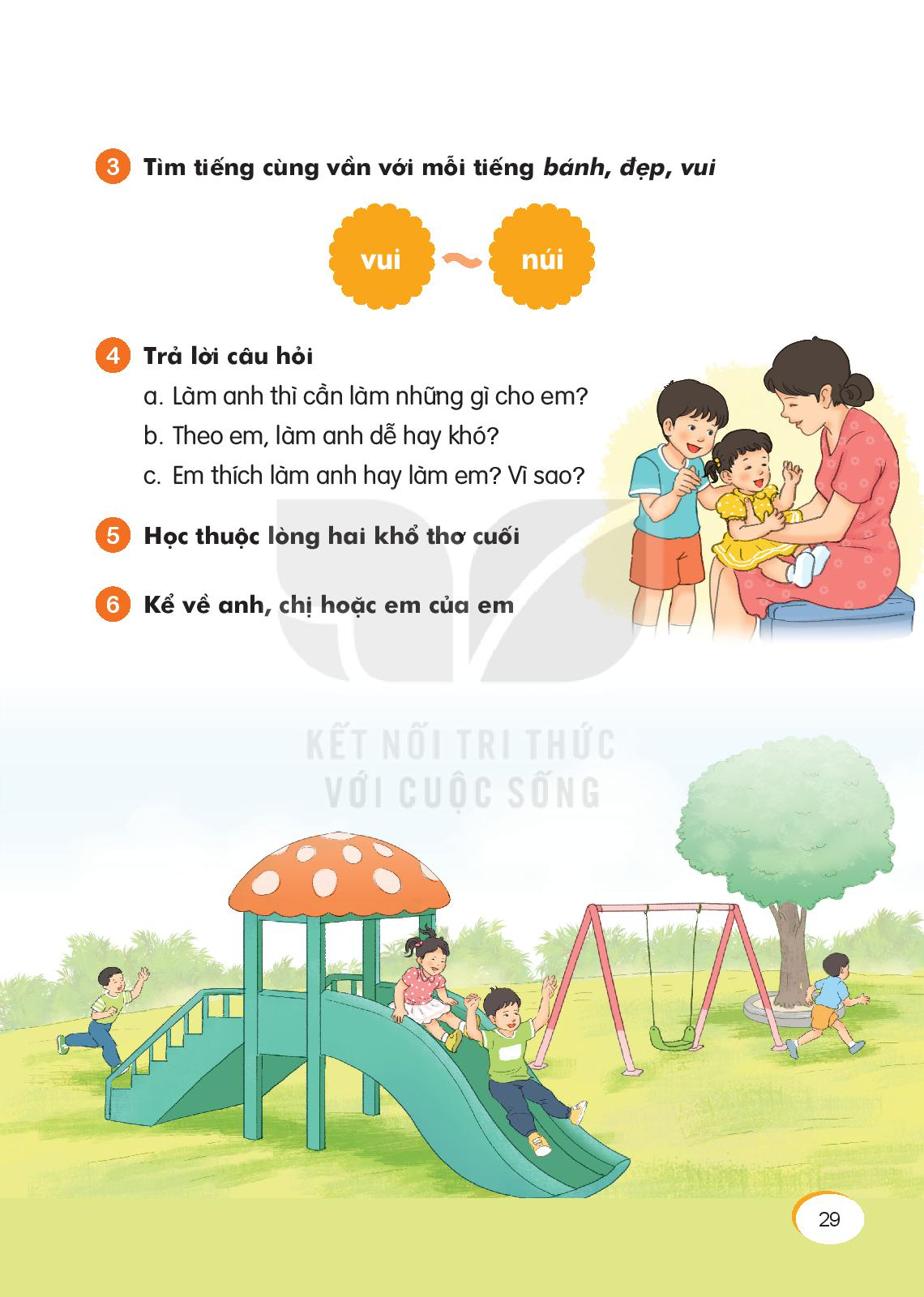